Produksi Berita Televisi Bidang Polkam
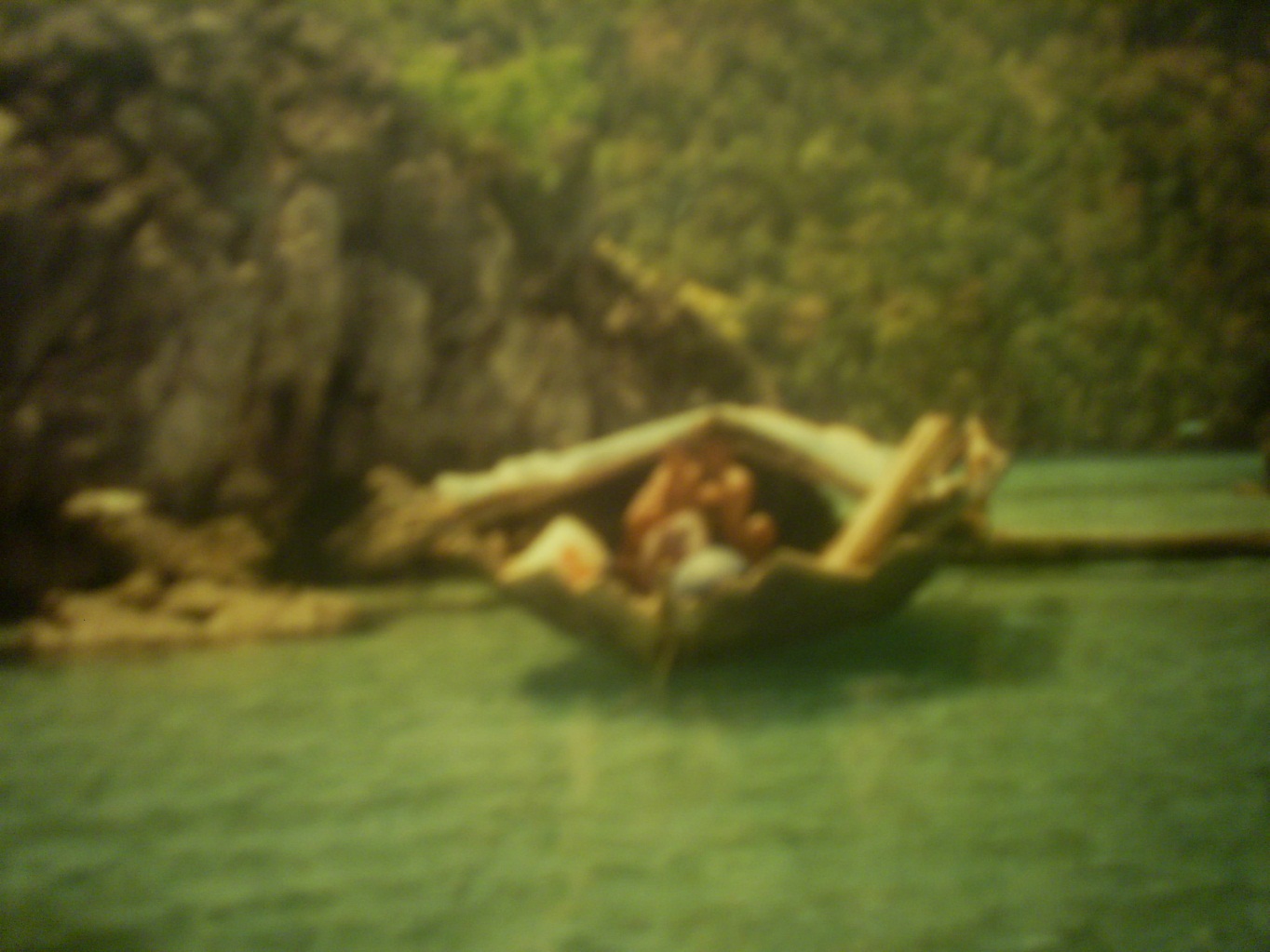 memahami karakteristik indepth reporting untuk media televisi
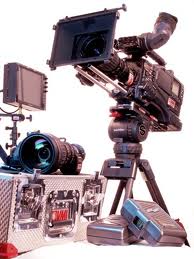 mengenal ragam indepth reporting untuk media televisi
memahami rangkaian kegiatan produksi indepth reporting untuk media televisi
Target Perkuliahan
mampu memproduksi indepth reporting untuk media televisi
Pokok Bahasan
Berita Polkam
Reportase bidang polkam merupakan  wahana berikutnya bagi para jurnalis, untuk mempertajam mengolah isu atau wacana dan kemampuan menganalisis suatu kasus.
Ragam Reportase
FOKUS REPORTASE
QUOTE:
Kasus-kasus polkam di mana pun dan kapan pun cenderung sama, yang membedakan antara satu masalah dan masalah lain adalah dimensi dari masing-masing unsur dalam f okus peliputan. Hal itulah yang membuat fakta sebuah masalah memiliki nilai berita lebih tinggi dibandingkan masalah lain.
Lokasi Reportase
Fokus Reportase